BID:  X Conferencia Anual sobre Compras Gubernamentales de las Américas:  Compras Públicas para el DesarrolloProcurement & Procurement Processes:International Perspectives on Why They Matter &What the Current Hot Topics Are
Daniel I. Gordon
Senior Advisor,  Government  Procurement Law Program
The George Washington University
   Law School
Washington, DC
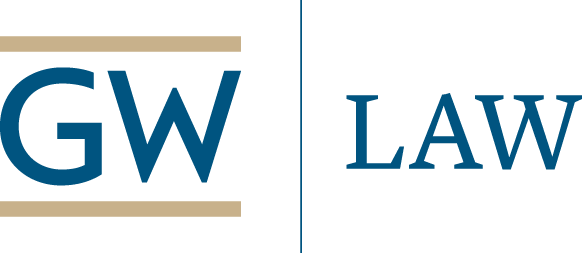 Why Public Procurement Matters
It’s a lot of public money
Approximately 15-20 percent of GDP
U.S. federal level:  More than US$450 billion / year
EU procurements covered by Directives: same amount, or more
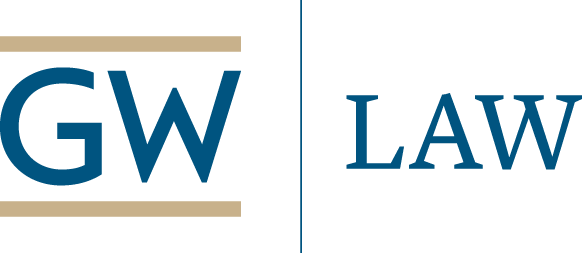 Why Public Procurement Matters More Now
As national budgets feel pressure, growing appreciation of the need to spend procurement money wisely, to further national development:  among other areas, in transportation infrastructure and the health and education sectors

In some countries, privatization  and shrinking of the public workforce have increased the role of government procurement, especially for services

Growing recognition of the link between procurement and corruption:  see Feb. 2014 EU Commission Anti-Corruption Report
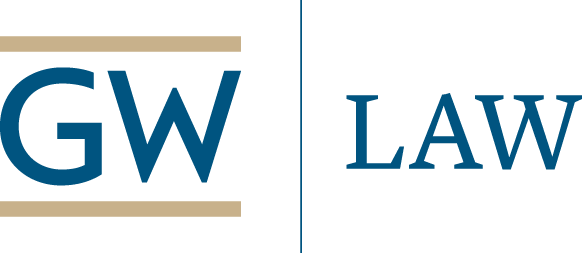 Why Public Procurement Processes Matter
“Normal” purchasing incentives to achieve goals of value for money and purchasing speed don’t function as well, so we impose process rules as surrogates for those incentives

Public purchasers aren’t spending their own money

And we add further goals, due to concern about possible waste, fraud and abuse of public funds: competition, transparency, accountability

And then many systems add additional goals of furthering public policies from outside the procurement realm: helping domestic businesses, domestic small businesses, particular social or ethnic groups, and many more

Process rules are meant to ensure those various goals are served
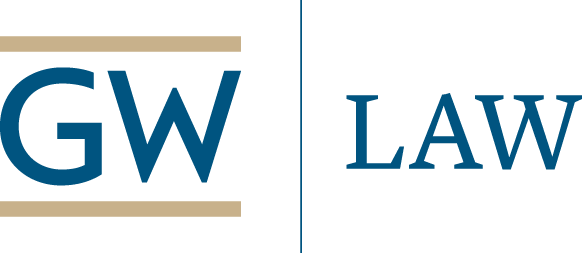 Result: Tension
Constant tension, in every system, between and among:

Those saying that public bodies should buy just like businesses buy
These critics tend to focus on the public procurement system’s failure to meet the goals of any purchasing system: the slowness of public procurement, high prices paid, and low quality received

Those saying that public bodies must be transparent and accountable
These critics tend to focus on the risk of fraud and corruption, and on conflicts of interest

Those saying that public procurement is failing to serve non-procurement public policy goals
These critics tend to focus on purchases from foreign sources and from large domestic sources
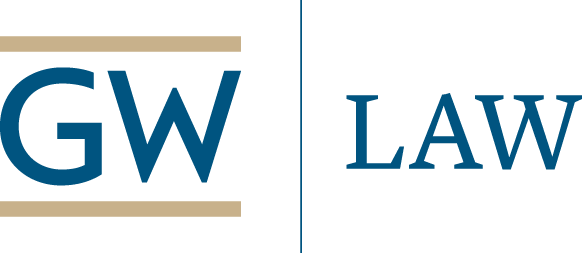 Recent International Developments
The UN Commission on International Trade Law (UNCITRAL) revised its Model Procurement Law in 2011 (and published an excellent Guide to Enactment in 2012)

The WTO’s revised  Agreement on Government Procurement came into force earlier this year

The European Union has just revised its Procurement Directives
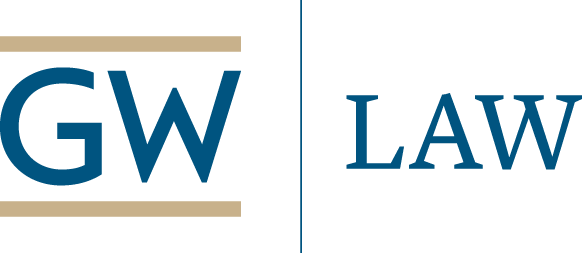 Hot Topics Internationally
Use of Internet-based (e-) procurement, including electronic reverse auctions

More inclusive assessment of price

Use of non-price factors
… including those rated on a sliding scale (not pass/fail)
… and allowing tradeoffs between non-price factors and price (called “price/quality ratio” in the new EU Directive) – often labeled “value for money”
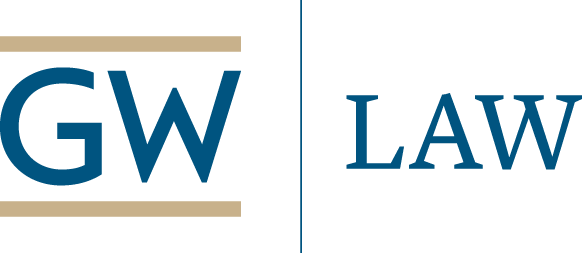 Hot Topics Internationally
Framework contracts
Note link to question of aggregating demand, joint purchasing & centralized purchasing agency

Complaint mechanisms for vendors
Difficulty of measuring & ensuring effectiveness

Increased focus on the process for exclusion of bidders
Issue of remedial measures and how (if at all) they should be taken into account
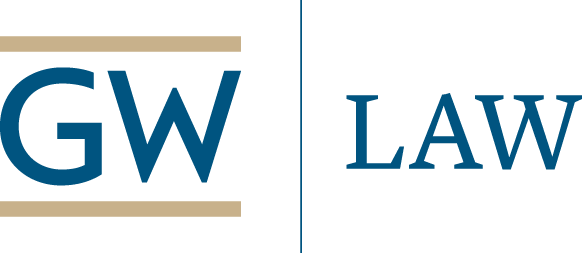 Hot Topics Internationally
Permitting negotiations with vendors

Domestic preferences & preferences for (domestic) SMEs
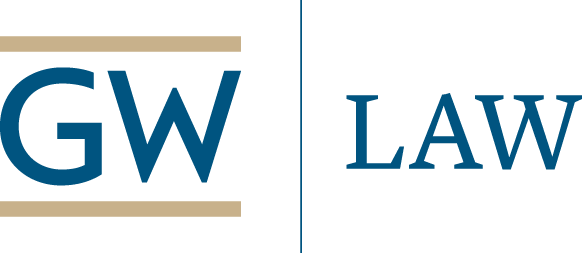 Hot Topics Internationally – But Not Included in Any of the Revised International Instruments
Growing recognition of the need to focus on acquisition planning and contract management – including in the fight against corruption and the promotion of results

Key international instruments treat the procurement process as ending with award of the contract: WTO GPA, UNCITRAL Model Procurement Law, and EU Procurement Directive

Heightened awareness of the importance of the acquisition workforce and their training
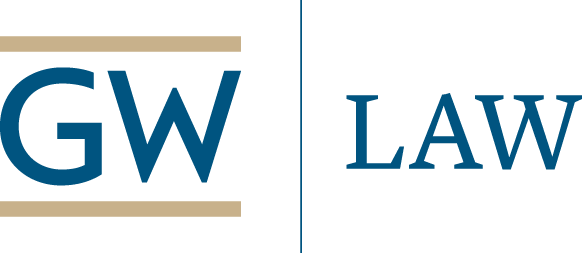 Conclusion
This is an exciting time of change and progress in public procurement, with the profession earning more respect than ever before

It has never been more important to learn from one another about what works and what doesn’t, whether regarding e-procurement, frameworks, or other approaches – hence the importance of the Inter-American Network on Government Procurement
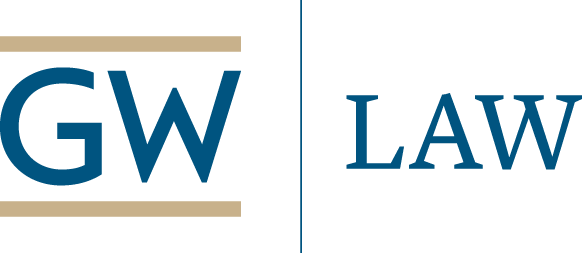